Электрическое напряжения
Бубякина А.В. Средняя школа № 42, г.Ярославль
16.01.2018
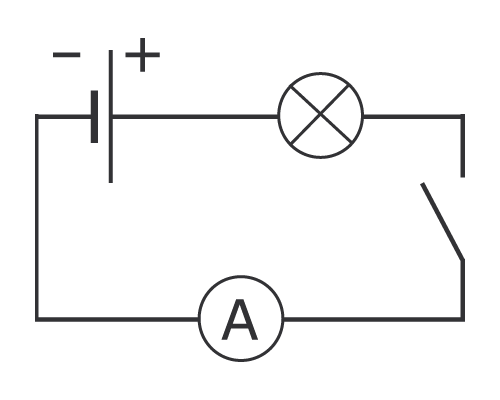 Какие приборы включены в цепь?
Как течет ток в цепи?
Как правильно подключать амперметр в электрическую цепь?
Каковы условия существования тока в цепи?
Для чего нужен источник тока?
Какие величины характеризуют электрический ток?
16.01.2018
Бубякина А.В.
Электрическое напряжение
характеризует электрическое поле, создаваемое током.Напряжение  (U) показывает какую работу (А) совершает электрическое поле при перемещении единичного положительного заряда (q) из одной точки в другую.
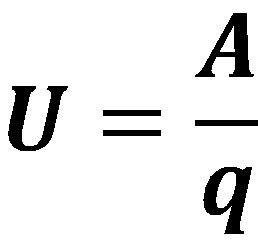 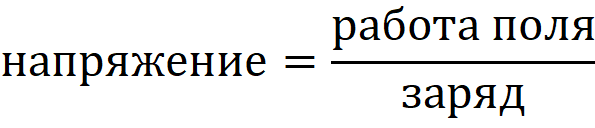 16.01.2018
Бубякина А.В.
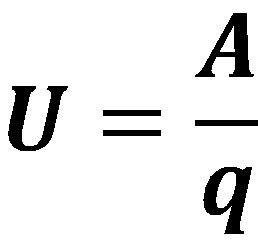 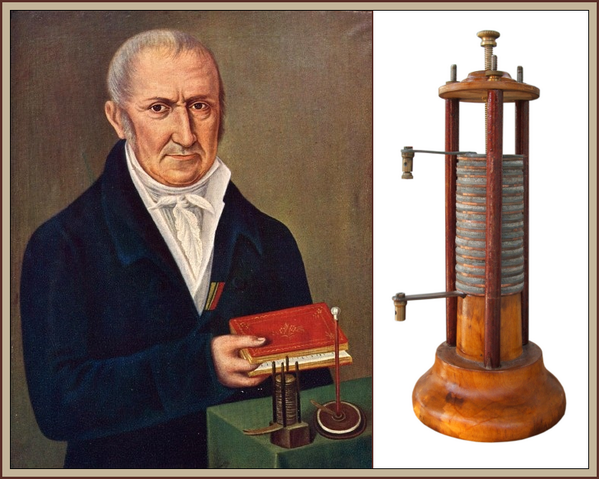 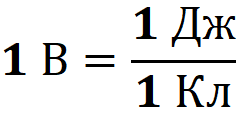 Алессандро Вольта (1745-1827) – итальянский учёный-физик, один из авторов учения об электричестве, известный физиолог и химик.
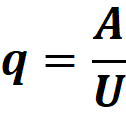 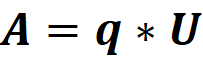 16.01.2018
Бубякина А.В.
Прибор для измерения напряжения - вольтметр
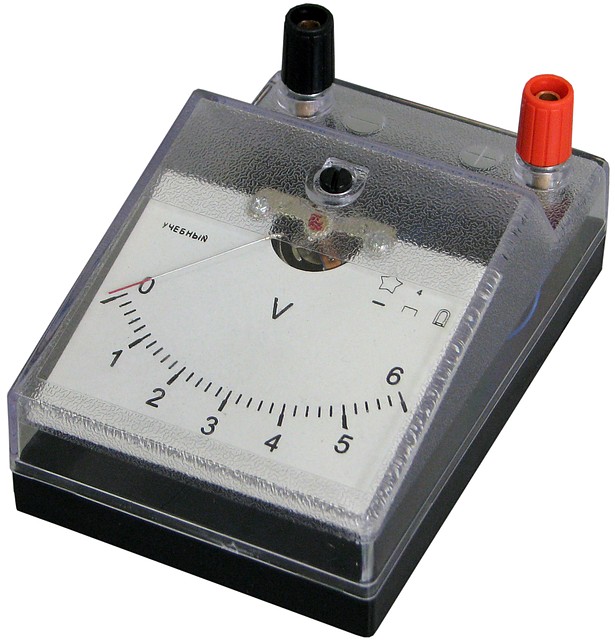 Включается параллельно
«+» к «+»    «-» к «-»
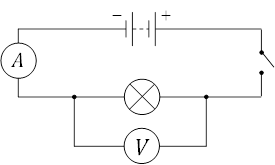 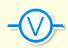 16.01.2018
Бубякина А.В.
Определите цену деления вольтметра
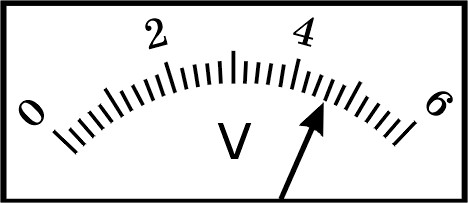 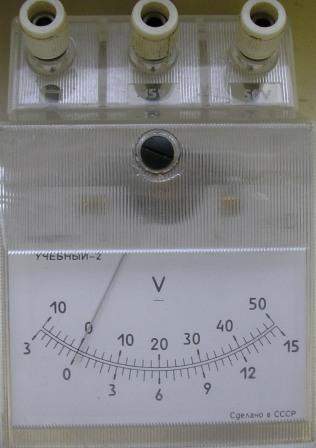 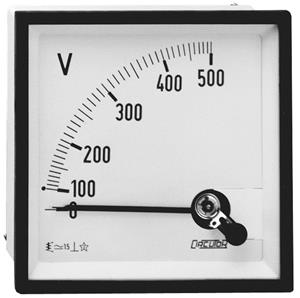 16.01.2018
Бубякина А.В.
На каком рисунке правильно изображено включение приборов в цепь?
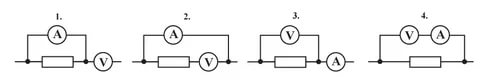 16.01.2018
Бубякина А.В.
Используемые материалы
https://ds02.infourok.ru/uploads/ex/0de3/0000bdaa-b703f459/hello_html_395e1891.jpg
http://poznayka.org/baza1/98643421885.files/image006.jpg
https://images.ru.prom.st/13388122_w640_h640_77.jpg
https://elektroznatok.ru/info/people/alessandro-volta
https://pbs.twimg.com/media/Bgv_eslCQAAHzxK.png
http://fiz4you.ru/documents/volt.png 
http://litcey.ru/pars_docs/refs/113/112062/112062_html_557c8212.png
16.01.2018
Бубякина А.В.